27-28، 251
عملية إعداد عظة تفسيرية
، إعداد العظات التفسيرية . مقتبس من راميش ريتشارد
العظة
النص
5- الإستجابة المرغوبة من المستمع
العقل = المخ
جسر الغرض = جسر القصد
4- الأسئلة الثلاثة التصاعدية
6. تحديد فكرة العظة
= الإقتراح المركزي للعظة
3 .2 تحديد الفكرة التفسيرية
       = الإقتراح المركزي للنص
أ م ع
أ م ن
القلب
7- ضع الخطوط العريضة للعظة 
8- ضع خطة للوضوح الشفهي
9- أعد المقدمة والخاتمة
3 .1 تحديد الخطوط 
       التفسيرية العريضة
بناء العظة
تكوين العظة
المخطط=القطع
2- تحليل = تفسير  
    الجزء الكتابي
الدراسة
عظ
10- خطط الرسالة
/ العظة
الجسد=لحم
1-اختر الجزء الكتابي
يُظهر النص الأبيض 10 خطوات مقتبسة من هادون روبنسون، الوعظ الكتابي (الملاحظات، 105)
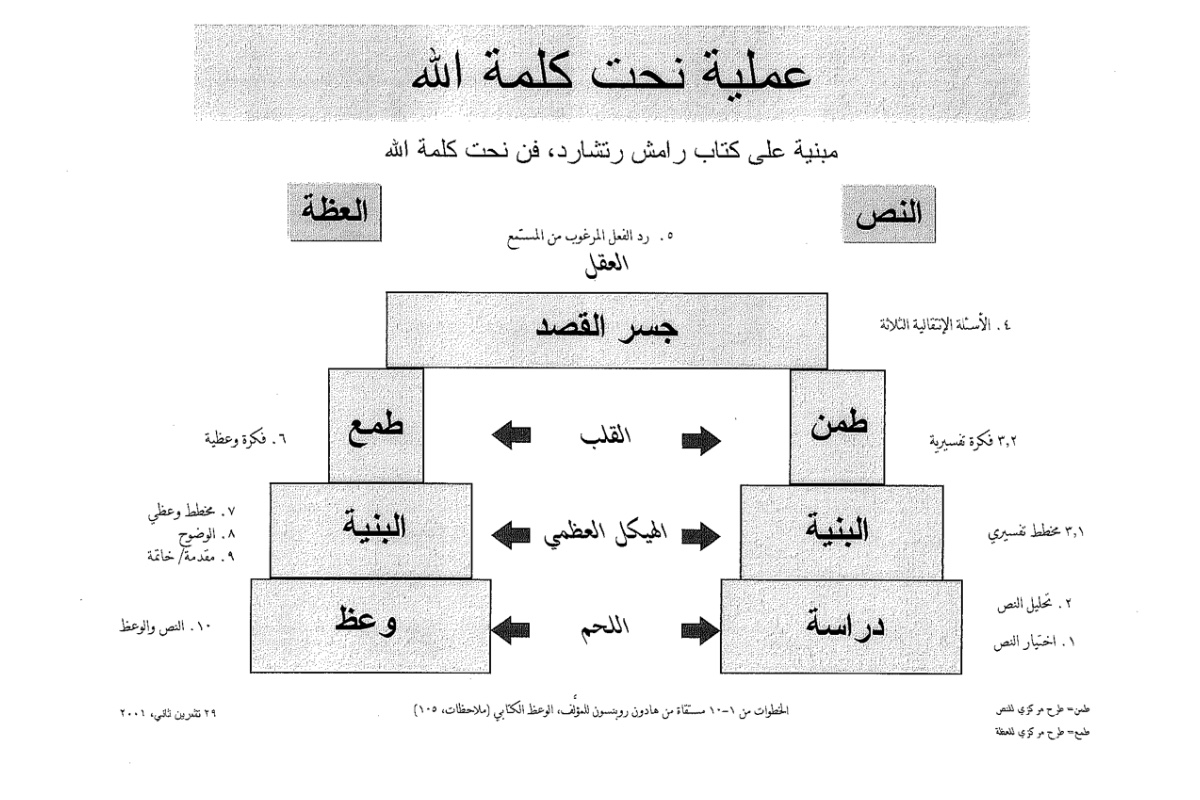 [Speaker Notes: Cover steps 1-3 on page 27]
Black
احصلْ على هذا العرض التقديميِّ مجَّانًا!
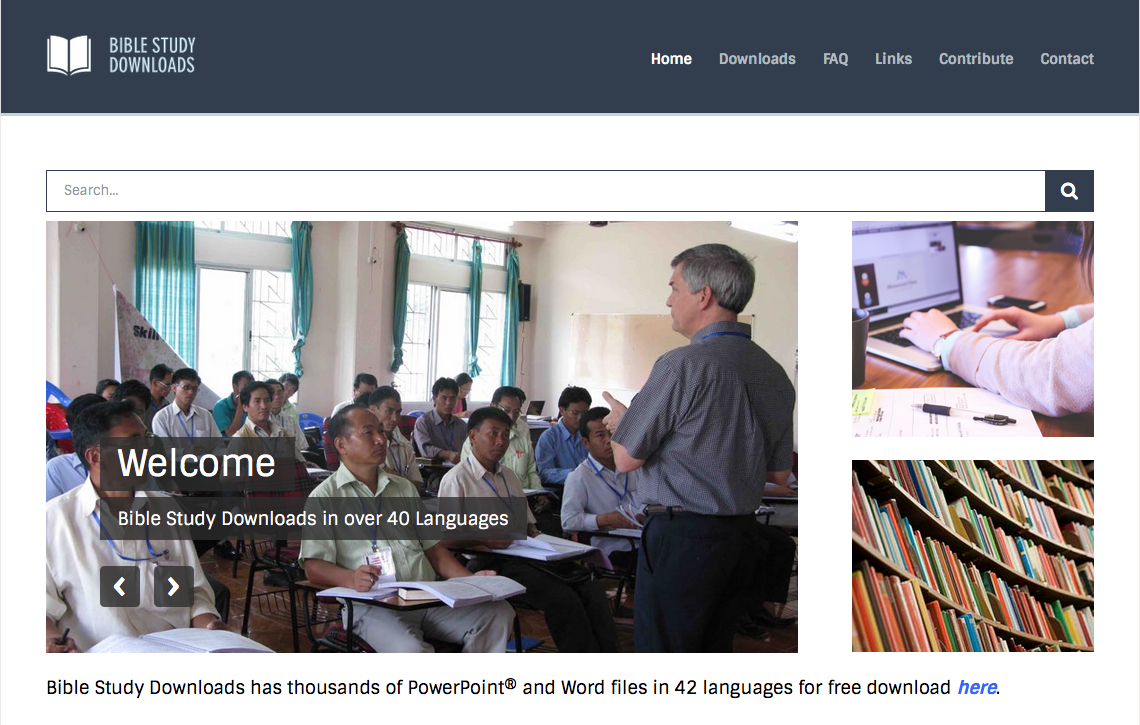 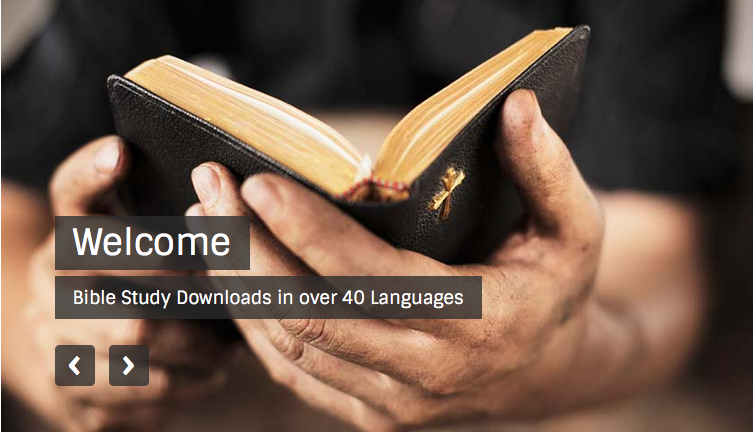 الرابط للعرض التقديميِّ "فن الوعظ" متاحٌ على الموقع الإلكترونيّ: BibleStudyDownloads.org
[Speaker Notes: PR Preaching (Homiletics) Arabic
_____________
Common-36]